Revision of the AVMS Directive
a rare window of opportunity for public health


Dr. Gauden Galea
galeag@who.int
Director, NCD and Promoting Health through the Life-Course, WHO/Europe
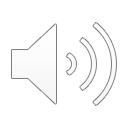 Key messages
EU Member States must respond to the continuing problem of marketing for alcohol and HFSS foods – continuation of status quo inadequate;
There is a duty to protect children (<18y) – “parental responsibility” argument unfair and insufficient;
Offline protections (e.g. TV restrictions) must be extended to online areas;
Practical implementation requires clear definitions: these should be defined by governments, not commercial entities;
Action on internet marketing – by its nature cross-border – lends itself particularly well to EU level action.
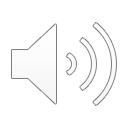 Issues of definition
For both alcohol marketing and HFSS food, the proposed scope of restrictions is extremely narrow.
It has been established over and over again that children are exposed to AVMS commercial communications for alcohol and HFSS foods beyond children’s programming or children’s websites
If we are serious about addressing this challenge, we need to tackle marketing that appeals to or targets children during popular viewing times and on websites of general appeal
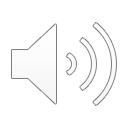 Understanding the “total exposure” factor
In providing more freedom to commercial operators as to when to schedule their adverts (i.e. move from hourly limit to daily limit), revisions will facilitate a concentration around programmes popular with children
Clearly advertisers will choose slots with high audience numbers rather than low
This goes against WHO recommendations to reduce the total exposure of children to alcohol and HFSS food marketing
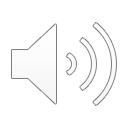 “Scientific, peer-reviewed papers show that high levels of advertising of less healthy foods continues to be found in several countries worldwide [where voluntary codes are in place]… we conclude that voluntary codes may not sufficiently reduce advertising of foods which undermine healthy diets or reduce children’s exposure to such advertising.”
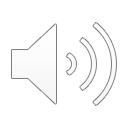 Malta: percentage of food advertisements aired each hour
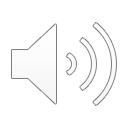 Malta: percentage of food advertisements aired each hour
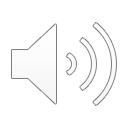 Alcohol Ads Go Digital
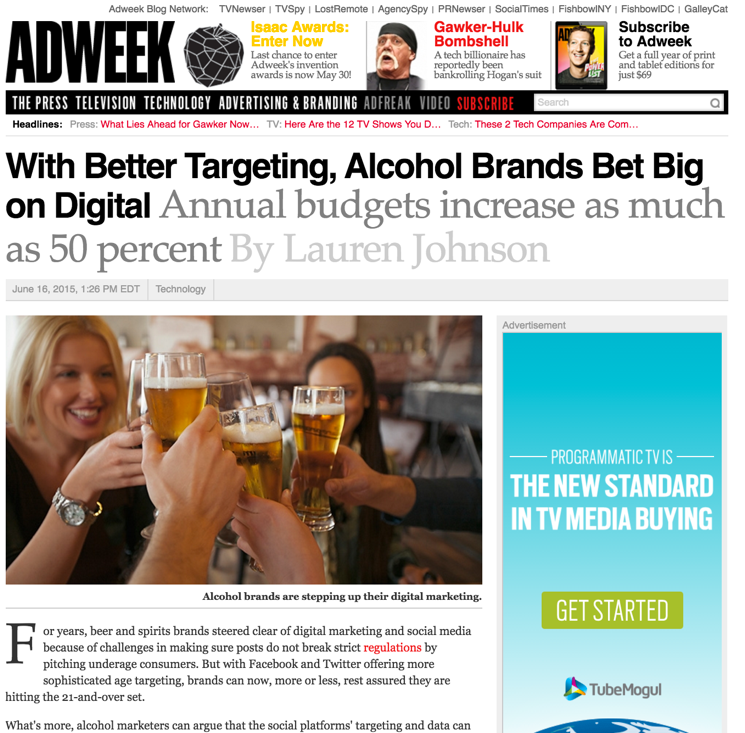 http://www.adweek.com/news/technology/better-targeting-alcohol-brands-bet-big-digital-165357
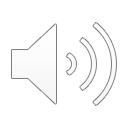 Finland: Regulating Digital Marketing of Alcohol
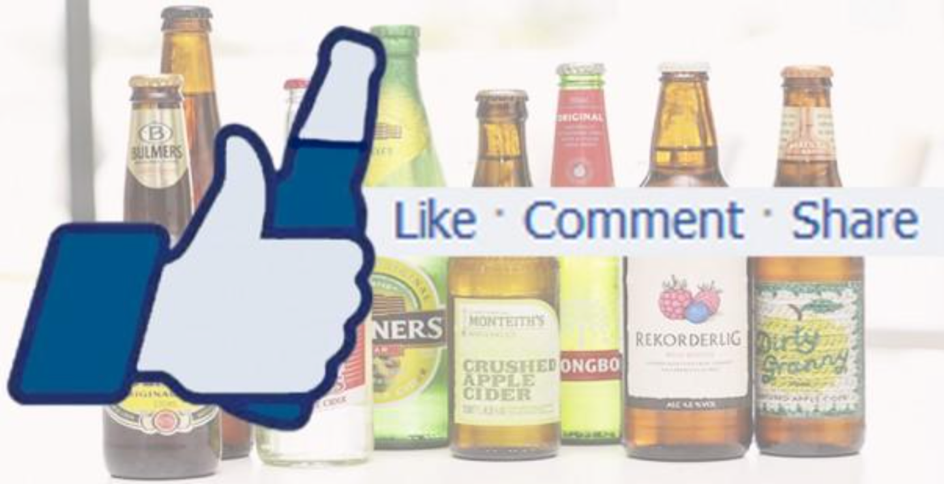 Source: Marjatta Montonen 
http://www.eurocare.org/montonen_6eapc
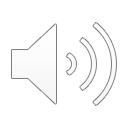 Opportunity to advance protections
Ensure that protections (in terms of reduction of exposure and use of persuasive techniques) extend to all AVMS equally and all marketing techniques
Think critically about whether self-regulatory approaches can help us achieve our public objectives:
Enforcement?
Sanctions?
Effective criteria underpinning policies?
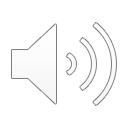 Thank You
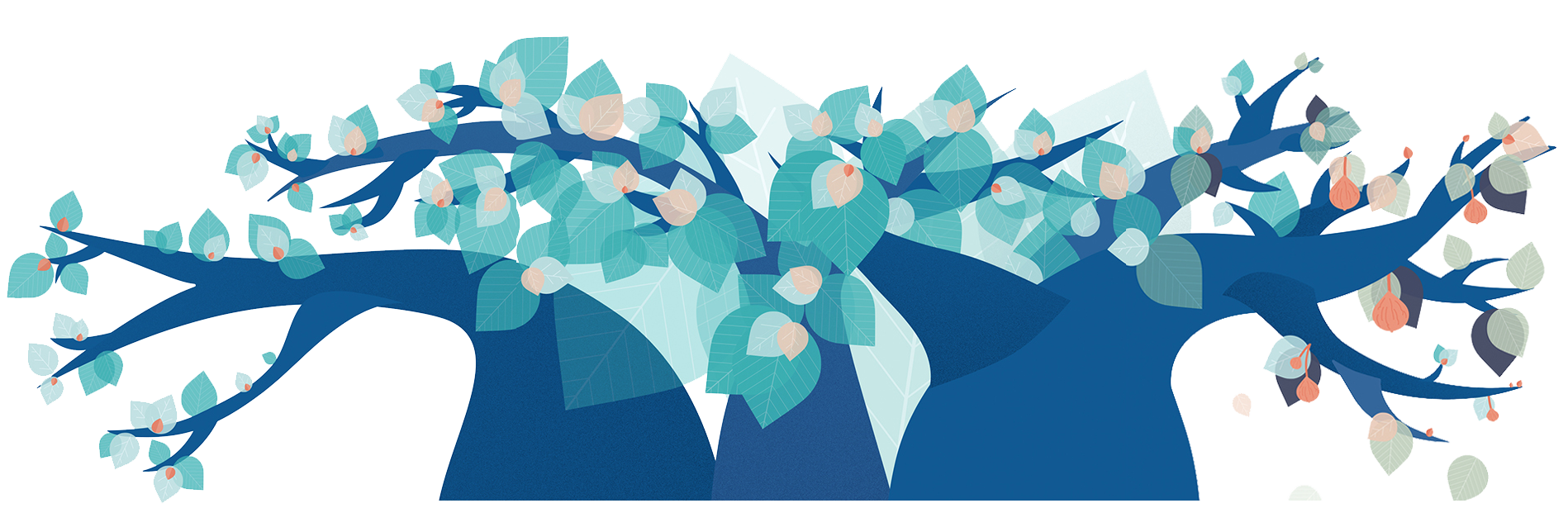 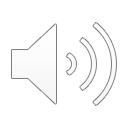